Introduction to the CHE University Ranking System
Detlef Müller-Böling
12. June 2006
Initiated by 
German Rectors‘ Conference 
early 90s
Founding task for CHE
Benchmarking Club – Sandbjerg
2
„The system used by CHE  to evaluate universities is probably the best model available today in the world of higher education.“
Prof. Dr. Francois Tavenas
Rector Emeritus of Université Laval (Quebec)
Founding Rector of Université de Luxembourg
Quality Assurance: A Reference System for Indicators and Evaluation Procedures, Brüssel April 2004
Benchmarking Club – Sandbjerg
3
Communication
recommen-
dations
DIE ZEIT
differentiation
densification
overview
5 indicators; „Studienführer“
all datas + My Ranking
www.che-ranking.de
Benchmarking Club – Sandbjerg
4
5 CHE-Ranking Principles
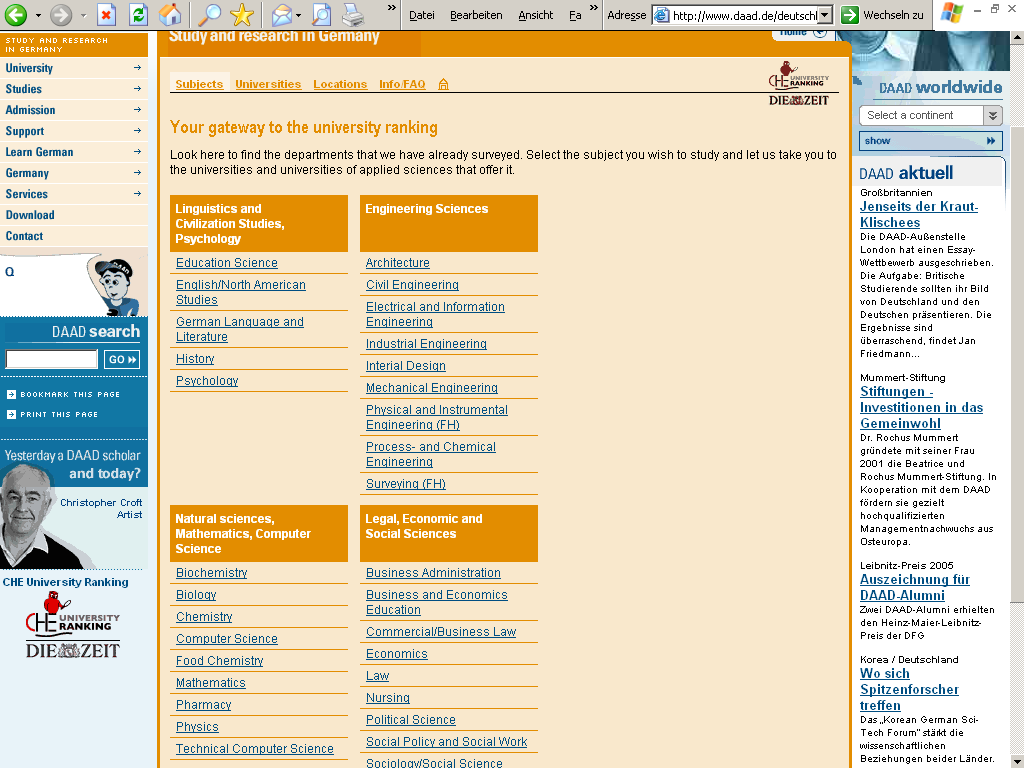 No 1

comparison
of 
disciplines
Benchmarking Club – Sandbjerg
5
1st cycle
2nd cycle
3rd cycle
260 universities

4.000 degree programs

200.000 single data units
1998
business,
chemistry
2002
business, law,
soc. sciences
2005
business, law,
soc. sciences
35 disciplines
1999
law, 
sciences.
2003
 sciences,
medicine
2006
 sciences,
medicine
more than 75 % of all students
2000
engineering.
2004

engineering,
humanities
2007
engineering,
humanities
2001
humanities
Benchmarking Club – Sandbjerg
6
5 CHE-Ranking Principles
No 2

time 
series
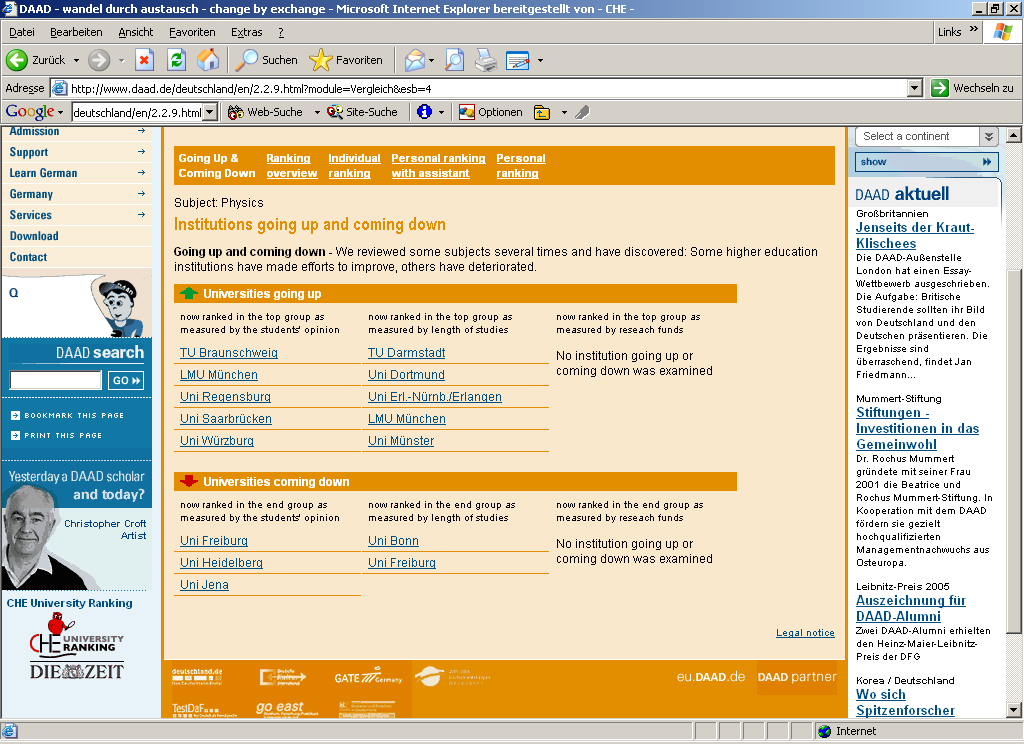 Benchmarking Club – Sandbjerg
7
top 
medium
bottom
5 CHE-Ranking Principles
No 3

no 
league
table
but
rank
groups
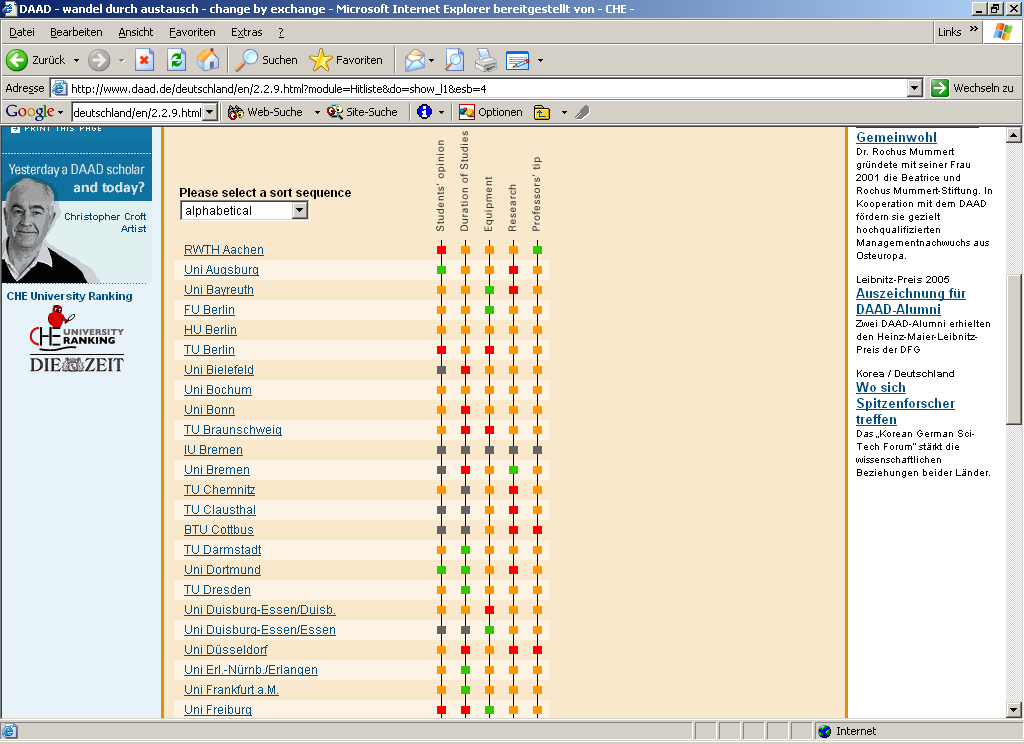 Benchmarking Club – Sandbjerg
8
5 CHE-Ranking Principles
No 4

no overall
score

but

multi-
dimensional
ranking
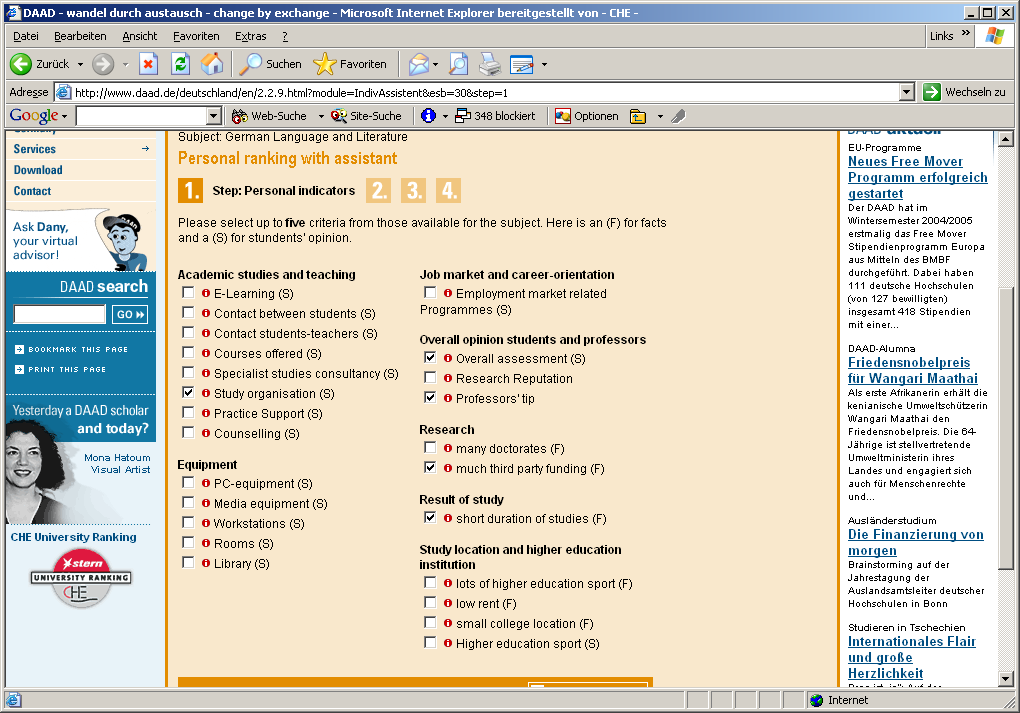 Benchmarking Club – Sandbjerg
9
5 CHE-Ranking Principles
No 5

inter-
national
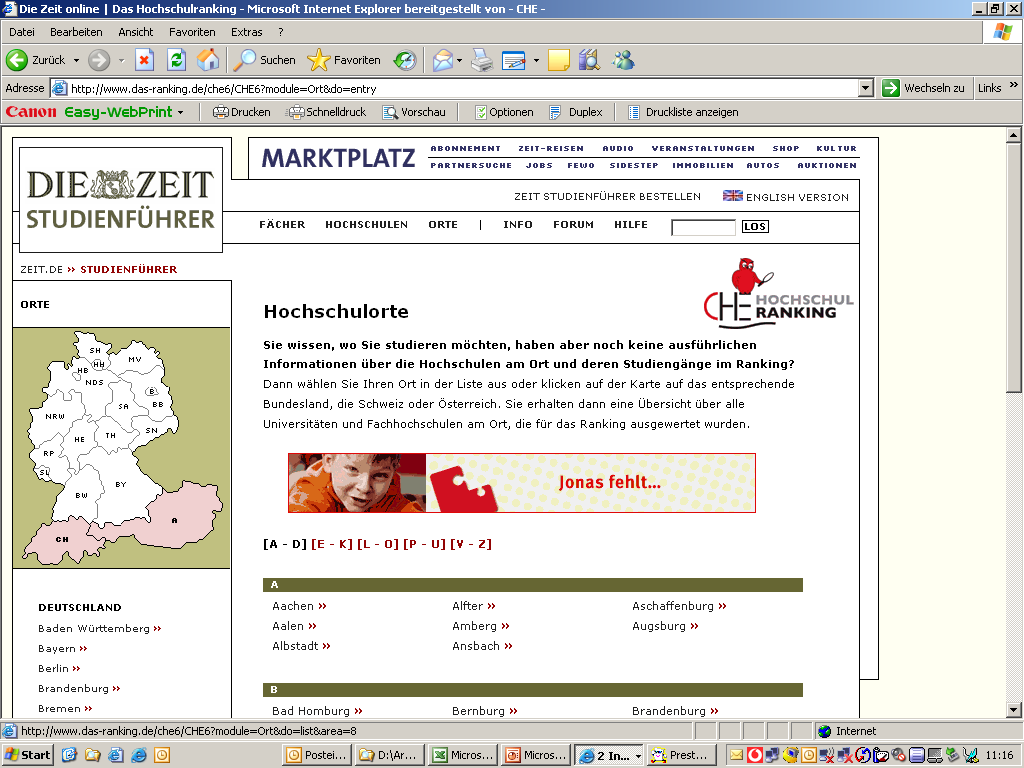 Benchmarking Club – Sandbjerg
10
Becoming European... Approach 1
D
NL?
FL?
A
CH
CHE-Ranking:

all universities
all subjects
all study programms

Only for some countries
LI?
Benchmarking Club – Sandbjerg
11
Becoming European… Approach 2
Segmenting the Market
subject type:
e.g. business
sciences
public or not:
benchmarking
study guide
level of education:
postgraduate programmes
Benchmarking Club – Sandbjerg
12
Becoming European… a Pilot Project
EUSID!
European Study Guide 
for High Potential Students in Sciences
Aims
contribute to European Higher Education Area
Provide substantial information for Postgraduate Students
show the internationally competitive strength of European science departments!
Method
selection of top-level departments in sciences
multi-dimensional approach 
based on the ranking experience of CHE
Benchmarking Club – Sandbjerg
13